Chapter 2
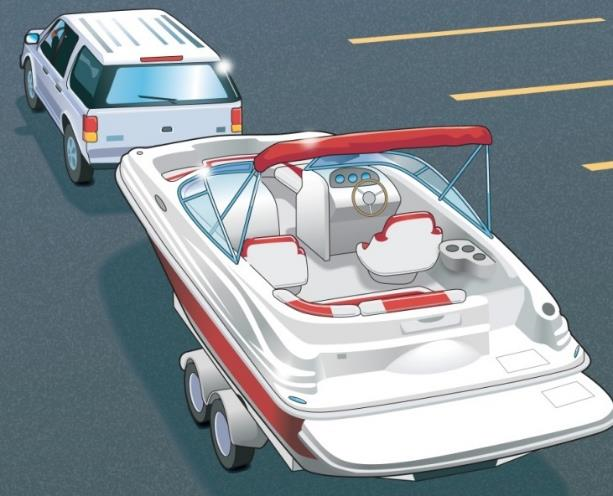 Before You Get Underway
‹#›
[Speaker Notes: Add text here]
Key Topics
Boat’s Capacity

Float Plans

Fueling a Vessel and a Personal Watercraft

Trailering/Courtesy on the Boat Ramp

Vessel and Engine Maintenance
‹#›
[Speaker Notes: Add text here]
Objectives
You should be able to…
Locate and understand a boat’s capacity plate.
File a proper float plan.
Explain how to fuel a vessel safely.
Explain how to launch a vessel from a trailer and retrieve it from the water safely and courteously.
Give the basics of vessel and engine maintenance.
‹#›
[Speaker Notes: Review the objectives of the chapter.]
Boat Capacity
Maximum weight includes weight of:
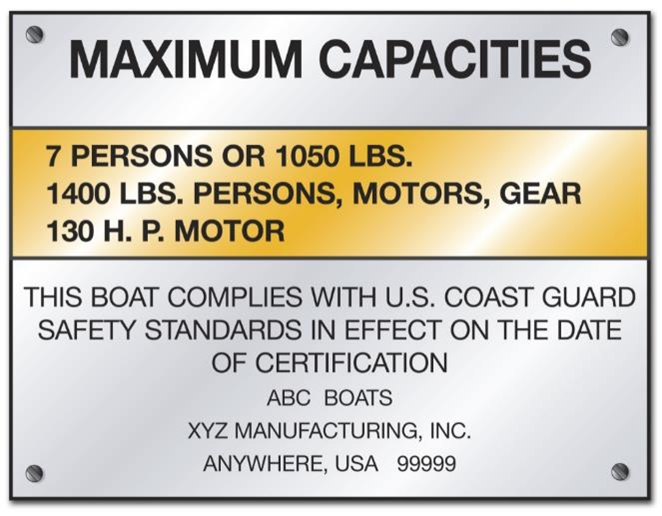 Passengers
Gear
Motors
‹#›
[Speaker Notes: Discuss what the maximum weight includes, not just the weight or number of people.  Discuss why being overcapacity is dangerous on the water…balance and stability.]
Boat Capacity
Do not exceed the recommended capacity found in the owner’s manual and on manufacturer’s warning decal.
On outboard boats, never exceed the maximum horsepower rating shown on the capacity plate.
On vessels less than 20 feet in length without a capacity plate:
Number of people = vessel length (ft.) X vessel width (ft.)
15
‹#›
[Speaker Notes: If the boat has no capacity plate, or is a smaller vessel, review the formula to determine capacity.]
Boat Capacity
Example:
Vessel Length: 18 feet
Vessel Width: 6 feet
Number of people = 18 feet long X 6 feet wide
Number of people = 108                                    15
Number of people = 7.2
     (no more than 7 people on board)
‹#›
[Speaker Notes: Add text here]
Horsepower Capacity
On outboard boats, never exceed the maximum horsepower rating on the capacity plate:
Places excess stress on the structure of the boat.

More difficult to steer and handle the boat safely.

Increases the likelihood of swamping or capsizing.

Can possibly endanger boating insurance coverage.
‹#›
[Speaker Notes: Add text here]
Pre-Departure Checks
What to do BEFORE you go
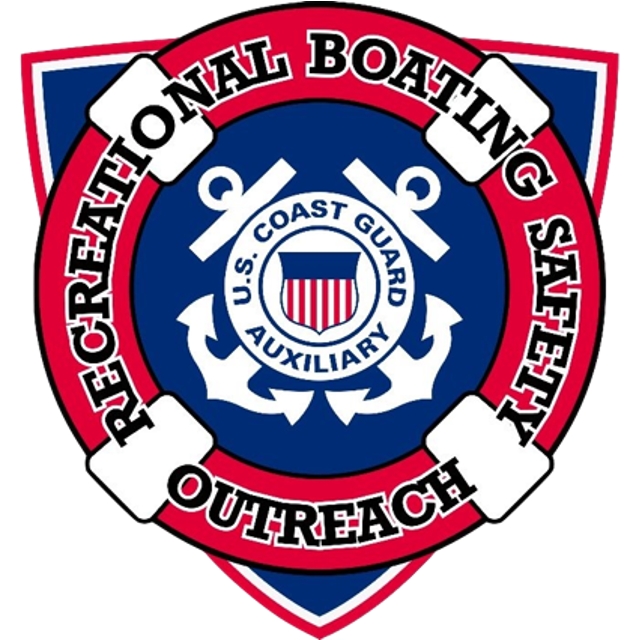 ‹#›
[Speaker Notes: ASK: The students for their ideas on what should be included.
Classroom aid: Have a whiteboard or flipchart and list the items as mentioned. Then discuss them as to WHY they are important.

We want to emphasize:
Know before you go!
Check the weather
Have charts
File a float plan
Have a boat and equipment checklist
Give your passengers a brief safety training- location of PFDs and fire extinguishers, etc.
Get a Vessel Safety Check!]
Pre-Departure Checks
Check the weather

Have charts of the area you are going

File a float plan

Have an equipment checklist

Give your passengers a safety briefing
‹#›
[Speaker Notes: ASK: The students for their ideas on what should be included.
Classroom aid: Have a whiteboard or flipchart and list the items as mentioned. Then discuss them as to WHY they are important.

We want to emphasize:
Know before you go!
Check the weather
Have charts
File a float plan
Have a boat and equipment checklist
Give your passengers a brief safety training- location of PFDs and fire extinguishers, etc.
Get a Vessel Safety Check!]
Pre-Departure Checks
Is everyone on board healthy for the trip? If any medications are needed, are they available?

Is the operator fit to operate safely? Rested? Sober?

Dressed appropriately for the weather?

Is all safety gear on board and serviceable?

Supplies and water available?
‹#›
[Speaker Notes: ASK: The students for their ideas on what should be included.
Classroom aid: Have a whiteboard or flipchart and list the items as mentioned. Then discuss them as to WHY they are important.

We want to emphasize:
Know before you go!
Check the weather
Have charts
File a float plan
Have a boat and equipment checklist
Give your passengers a brief safety training- location of PFDs and fire extinguishers, etc.
Get a Vessel Safety Check!]
Pre-Departure Checks: Go or 
Don’t Go Decision
What factors should be considered in making a “go or don’t go” decision?
Is all the safety equipment needed on board the boat and in good working condition?

Is the weather good? What is the forecast for later that day?

What are my skills as the boat operator for the conditions on the water?
‹#›
[Speaker Notes: Even if the boat passes a checklist, what about the operator and people on board?

Once you have completed your pre-departure checklist and taken a self-assessment of your condition, you can then decide whether you should go out on your boat, or not. Make a risk assessment of all the conditions, then make the decision whether the boating trip is worth whatever risks there are, or mitigate those risks as needed. When making a “go-or-no-go” decision take into consideration:

Is all the safety equipment needed on board the boat, and in good working condition?
Is the weather good? What is the forecast for later that day?
What are my skills as the boat operator for the conditions on the water today?
Is my boat’s capability and size compatible with my planned outing that day?
Is my boat mechanically sound for the trip?
Have I checked my charts for any local issues or security zones?
Are there any water events in my area taking place that day?
Did I leave an accurate float plan with someone?]
Pre-Departure Checks: Go or 
Don’t Go Decision
What are my skills as a boater for the conditions that day?
Is my boat’s capability and size compatible for the trip?
Is my boat mechanically sound?
Have I checked my charts for any local issues or security zones?
Are there any water events in the area that day?
Did I leave an accurate float plan with someone?
‹#›
[Speaker Notes: Even if the boat passes a checklist, what about the operator and people on board?

Once you have completed your pre-departure checklist and taken a self-assessment of your condition, you can then decide whether you should go out on your boat, or not. Make a risk assessment of all the conditions, then make the decision whether the boating trip is worth whatever risks there are, or mitigate those risks as needed. When making a “go-or-no-go” decision take into consideration:

Is all the safety equipment needed on board the boat, and in good working condition?
Is the weather good? What is the forecast for later that day?
What are my skills as the boat operator for the conditions on the water today?
Is my boat’s capability and size compatible with my planned outing that day?
Is my boat mechanically sound for the trip?
Have I checked my charts for any local issues or security zones?
Are there any water events in my area taking place that day?
Did I leave an accurate float plan with someone?]
File a Float Plan
For short outings, inform a responsible person of:
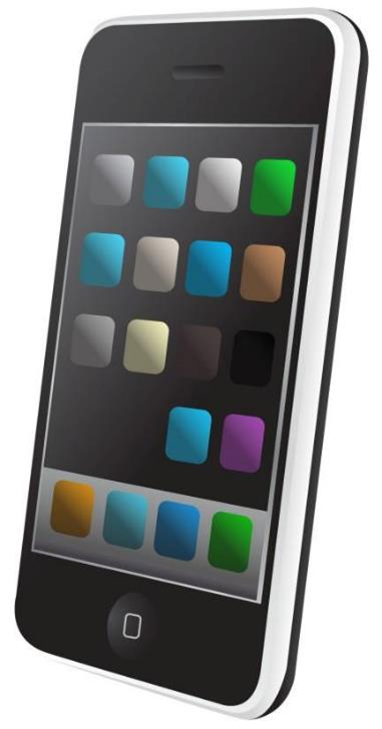 WHERE you are boating 

WHEN you are returning

WHOM to call
‹#›
[Speaker Notes: Talk about why a float plan is important.  Tell a family member or friend where you are going and when you should be back.  

If you are not back in time, call authorities.  It is difficult to know where to search for you if no one knows where you went.]
File a Float Plan
For extended outings, include:
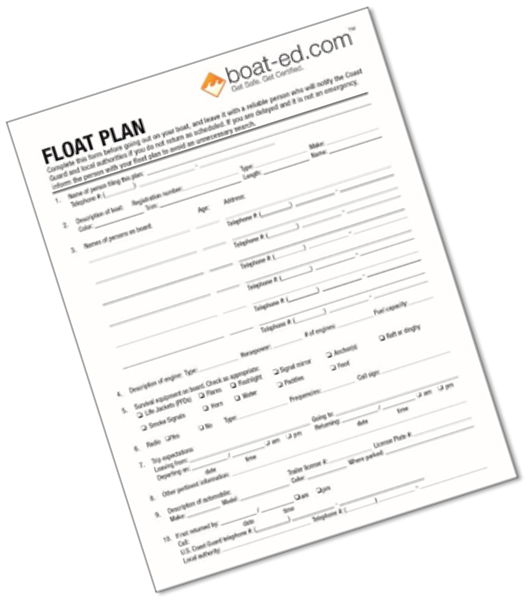 WHO is going

WHERE you are going

WHAT boat you are in

WHEN you are leaving and returning
‹#›
[Speaker Notes: You should leave a float plan with a friend, family member, close neighbor, someone who will care if you do not return on time and call for help.  

You can leave it with the marina, but marinas often close.]
Fuel Your Vessel…Safely
Before fueling:
Refuel away from the water.
Tie up the boat.
Unload all passengers.
Turn off all sources that could result in a flame.
Close all windows, ports, and doors.
Unload portable fuel tanks.
‹#›
[Speaker Notes: ASK: What are the safety considerations in fueling a boat

o        At the fuel dock?
o        At a gas station?
o        Using portable gas tanks?

Be sure to close windows, ports, and doors to keep fuel vapors from settling inside the vessel.  Vapors are heavier than air and will settle in the bilges.]
Fuel Your Vessel…Safely
While filling the fuel tank:
Keep the nozzle of the fuel pump hose in contact with the tank opening.

Use caution and fill the tank slowly.

Never fill the tank to the brim.

Wipe up any spilled fuel.
‹#›
[Speaker Notes: ASK: What are the safety considerations in fueling a boat

o        At the fuel dock?
o        At a gas station?
o        Using portable gas tanks?]
Fuel Your Vessel…Safely
After fueling:
Put the fill cap on tightly.

Open all windows, ports, doors, and other openings.

Turn on the exhaust blower for four minutes.

Sniff for fuel vapors.

Start the engine and reload passengers.
‹#›
[Speaker Notes: After fueling, be sure to OPEN windows, ports, and doors in order to air out the boat from any fuel vapors that made it inside, especially in the bilge.  

If you have a blower, run the blower for at least 4 minutes.]
Fuel Your Vessel…Safely
To make sure you do not run out of fuel,use this rule:
One-third to get out

One-third to get back

One-third in reserve
‹#›
[Speaker Notes: Review the one-third rule.  Boaters always need to calculate their fuel use.  Use one-third of your fuel to get to where you’re going and one-third to get back.  

Save one-third for emergencies.  Changes in tides and winds can mean using more fuel than anticipated.]
Fuel Your Vessel…Safely
Fueling Issues for a Personal Watercraft (PWC)
Check the fuel system for leaks and inspect connections frequently.
Avoid fuel spills in or near water.
Do not tip PWC tofill all the way up.
After fueling, sniffto check for gas fumes
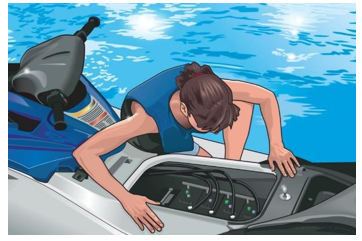 ‹#›
[Speaker Notes: Always be sure to use your nose and sniff for fuel vapor.  It is important to check carefully as your fuel tank is under your seat.]
Fuel Selector Switch on a PWC
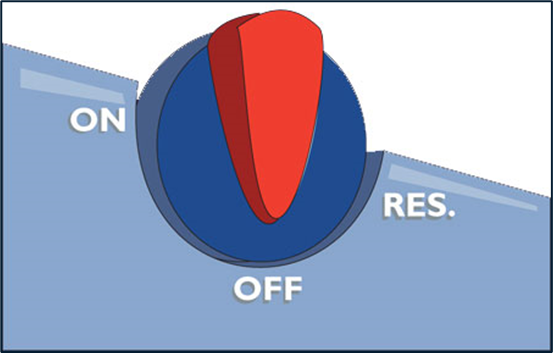 OFF

ON

RESERVE
‹#›
[Speaker Notes: A PWC operator should always be aware of the one-third rule as well as any vessel.]
Trailering Your Vessel
Choose the Right Trailer & Vehicleto Tow Your Vessel
The trailer and towing vehicle should be designed to fit your vessel.

Use the size of the vessel to determine the trailer’s dimensions.
‹#›
[Speaker Notes: Ask: What is the right trailer and the right tow vehicle?

Ask: Why is this an important safety item?]
Trailering Your Vessel
Make sure the weight of the vessel and engine does not exceed 90% of the trailer’s load capacity.
The trailer must carry your:
Vessel
Engine
Fuel
Gear
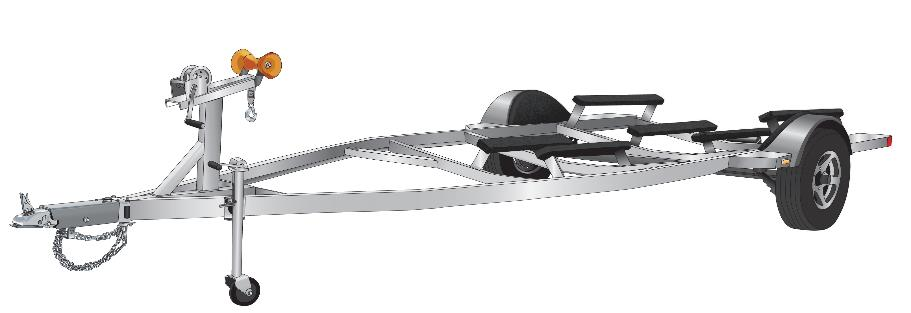 ‹#›
[Speaker Notes: Make sure the class discusses vessel weight, vehicle towing capacity.

Make sure to discuss that the trailer needs to be able to carry the weight of the boat as well as the engine(s), fuel and gear.  Tongue weight on the trailer should be 10%.]
Trailering Your Vessel
Choosing the Right Vehicle
The towing vehicle must be rated to tow the combined weight of:

Vessel 
Engine
Trailer
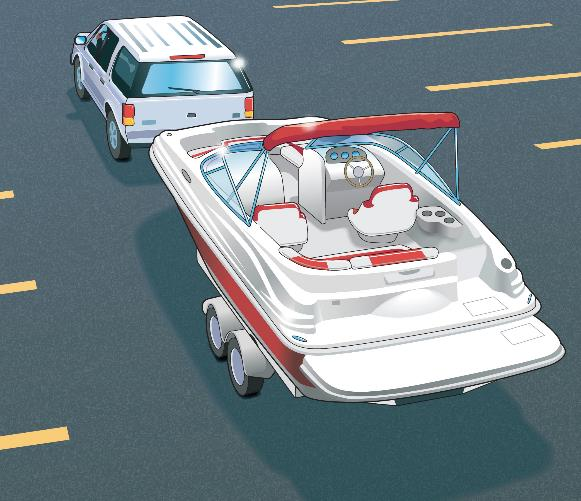 ‹#›
[Speaker Notes: Make sure the class discusses vessel weight, vehicle towing capacity.

Make sure to discuss that the trailer needs to be able to carry the weight of the boat as well as the engine(s), fuel and gear]
Trailering Your Vessel
Towing hitch must be appropriate for the loaded trailer.
Ball hitch
Coupler
Tongue weight
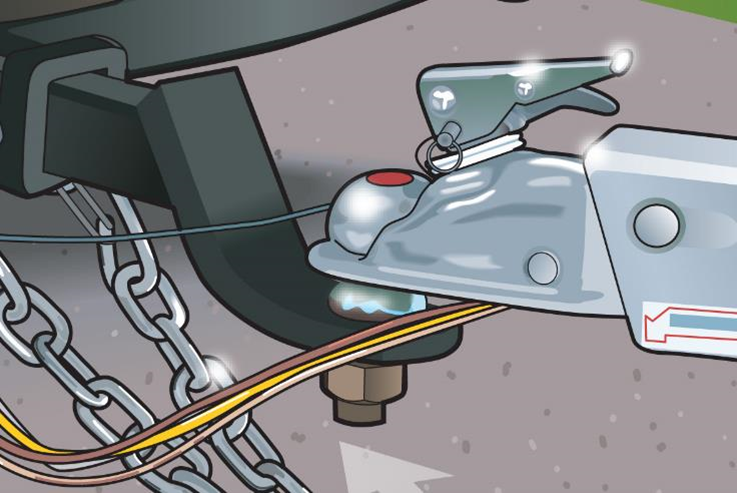 ‹#›
[Speaker Notes: Ball and Tongue must match.  Tongue weight should be 10%.  In most states chains must be crossed for added safety to keep the tongue from dragging in case the hitch uncouples.]
Trailering Your Vessel
Before leaving home:
Secure all gear inthe vessel.
Secure the vesselto the trailer.
Secure engine.
Crisscross twosafety chains under the trailer tongue.
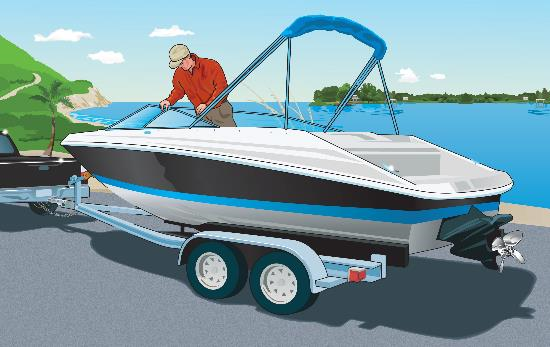 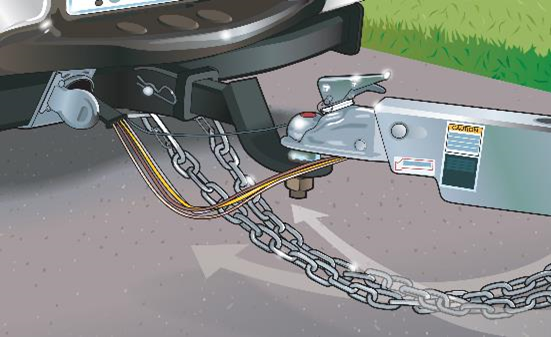 ‹#›
[Speaker Notes: Responses should include:

 Secure loose gear
 Tie down the boat
 Tilt and secure the engine
 Inspect the hitch and safety chain
 Trailer brakes
 Lights
 Bearings
 Tire pressure]
Trailering Your Vessel
Inspect and maintain trailering equipment.
Check tire pressure on all tires.
Tighten lug nuts. 
Grease wheel bearings. 
Check lights and brakes.
Check tie-down straps, lines, winch, safety chains, and hitch.
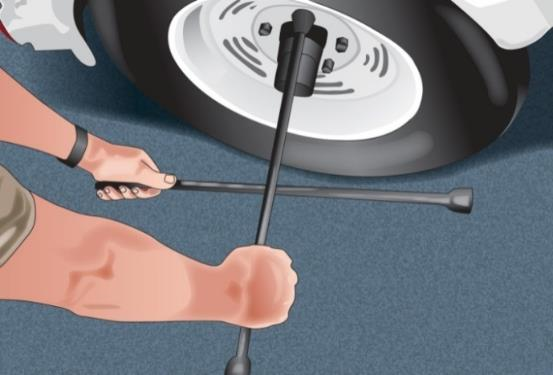 ‹#›
[Speaker Notes: Discuss the safety importance of these bullet points]
Trailering Your Vessel
On the Road With a Trailer
Drive cautiously.
Drive at moderate speeds.
On long trips, pull over every hour or so to check vehicle, trailer, and gear.
Allow for added length and weight of trailer.
Make wider turns at corners and curves.
Allow extra time and distance to stop and pass.
‹#›
[Speaker Notes: Add text hereDiscuss the safety importance of these bullet points]
Trailering Your Vessel
Launching Your Vessel From a Trailer
Don’t block ramp traffic!
Transfer all gear to the vessel.
Disconnect trailer lights.
Leave the winch line secured to the vessel.
Remove tie-down straps.
Ensure drain plug is in place.
Tie a line to the vessel’s bow.
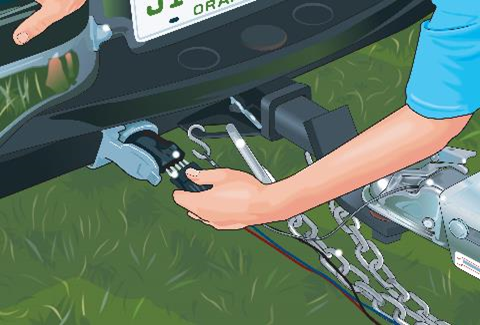 ‹#›
[Speaker Notes: ASK: What steps would you go through before launching your boat from the trailer?]
Trailering Your Vessel
Back the trailer into the water.
Set the parking brake on the towing vehicle.
Lower the vessel’s engine or outdrive.
Back the trailer into the water until the vessel floats.
If equipped, run blower for 4 minutes.
Undo the winch line. Back the vessel off the trailer.
Start the engine.
‹#›
[Speaker Notes: Add text here]
Trailering Your Vessel
Retrieving Your Vessel
Wait for your turn.
Back the trailer into the water.
Set parking brake.
Attach the winch line.
Shut off the engine.
Raise the engine or outdrive.
Pull trailer out of the water.
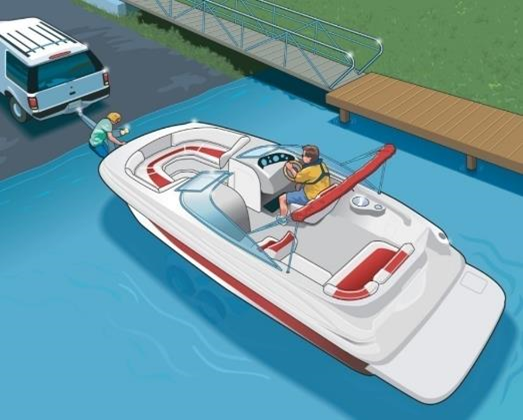 ‹#›
[Speaker Notes: Point out that there is a lot of tension on the winch straps and it’s wise to stay out of the direct line of them.]
Trailering Your Vessel
Do not power load your boat.  Propeller wash can create.
A large hole where trailer tires can get stuck
A mound where boats can run aground
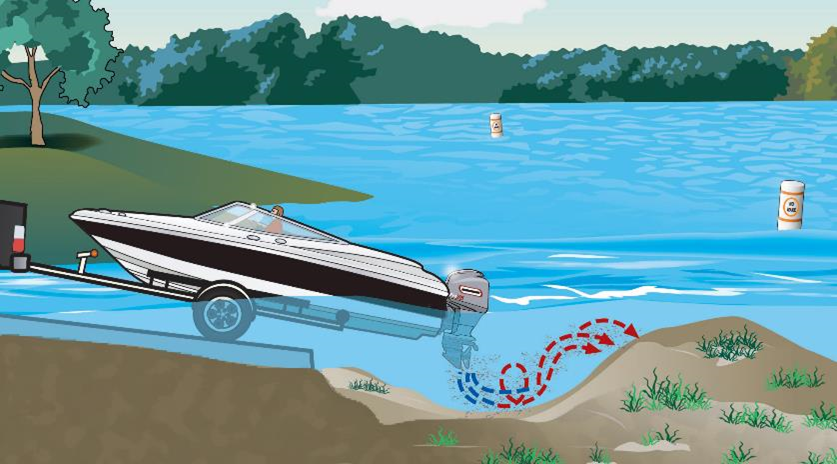 ‹#›
[Speaker Notes: Add text here]
Trailering Your Vessel
Prepare for the drive home well away fromthe boat ramp.
Do not block ramp traffic.
Remove and dispose of all aquatic nuisance species. 
Remove the drain plug. 
Secure your vessel and gear.
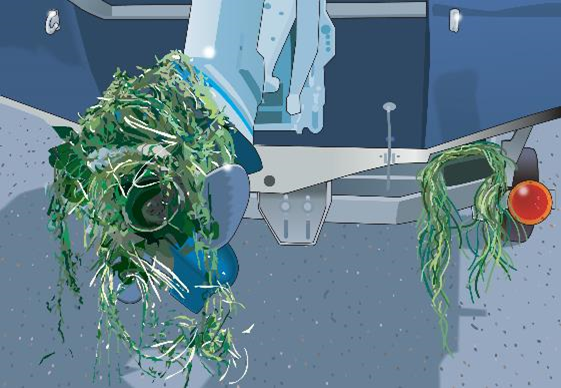 ‹#›
[Speaker Notes: Cleaning the vessel and equipment of attached aquatic plants is necessary to avoid brining non-native invasive species into different waterways.  Always remove plants or animals before launching, after loading, after retrieving, before transporting on a public highway.  Drain all water from boats, motors, and equipment.  Never move live fish away from one water body into another.  Dispose of unwanted bait in the trash.]
Trailering Your Vessel
Courtesy on the Boat Ramp
Prepare your vessel for launching well away from the ramp.
Use at least two experienced people to launch and retrieve.
Never block the ramp with an unattended vessel or vehicle.
When retrieving your vessel, be sure to follow the same courtesies.
‹#›
[Speaker Notes: Add text here]
Vessel Maintenance
Examine the hull when it is out of the water.

Store vessels in a dry area out of the sun.

Clean all lines and keep them out of the sun.

Clean sails and make repairs.

Follow the maintenance schedule in the owner’s manual.
‹#›
[Speaker Notes: Cleaning the vessel and equipment of attached aquatic plants is necessary to avoid brining non-native invasive species into different waterways.  Always remove plants or animals before launching, after loading, after retrieving, before transporting on a public highway.  Drain all water from boats, motors, and equipment.  Never move live fish away from one water body into another.  Dispose of unwanted bait in the trash.]
Engine Maintenance
Follow a regular maintenance program.
Keep the engine clean and tuned properly.

Check oil and fluid levels before every outing.

Tighten battery connections. Clean battery terminals.

Inspect hoses, belts, and bolts.

Never use automotive electrical parts.
‹#›
[Speaker Notes: Add text here]
Preventing Theft
Store the vessel so it is not easily accessed.

Chain and lock motor and fuel tanks to vessel.

Mark or engrave all equipment.

Photograph or videotape the interior and exterior of the vessel. Make a complete inventory.

Remove all valuables.

Cover the vessel and remove the keys.
‹#›
[Speaker Notes: Add text here]
Chapter 2 Review
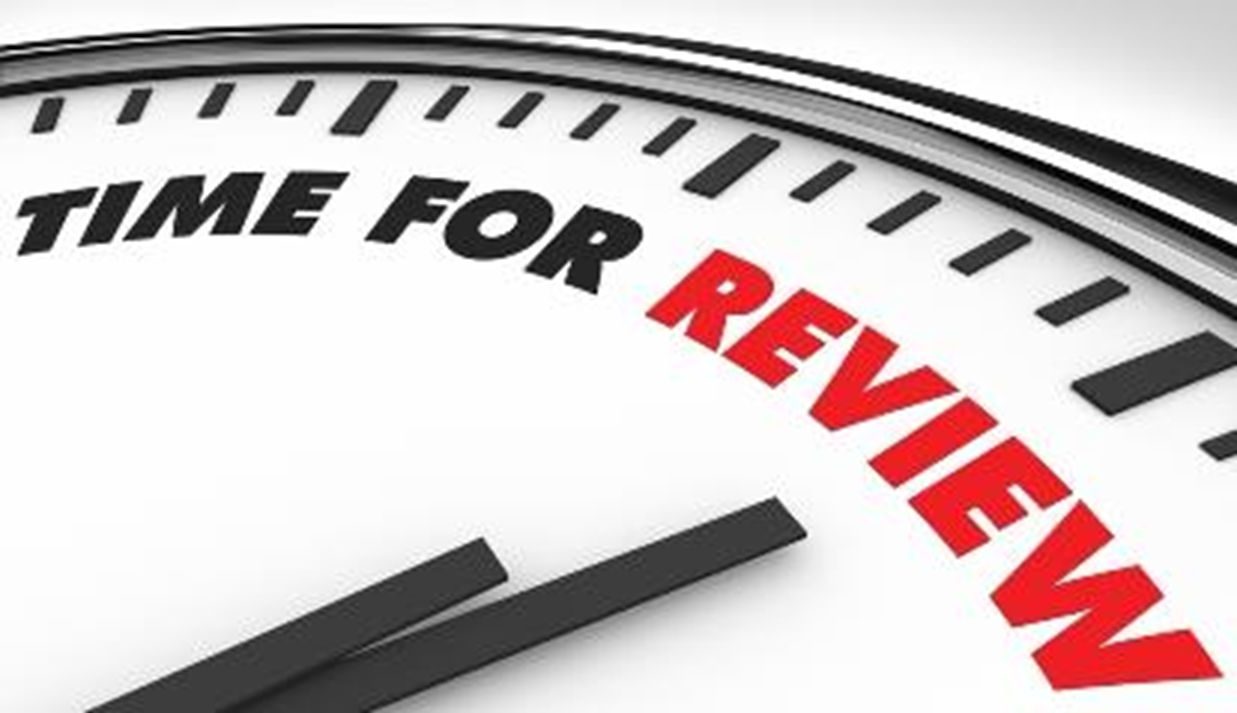 ‹#›
[Speaker Notes: Add text here]
Review Exercises
What important safety information is found on the boat’s capacity plate:
Minimum number of life jackets required on board.
Minimum number of seats required.
Maximum weight and/or number of people       
    the boat can carry.
Maximum capacity of fuel tanks.
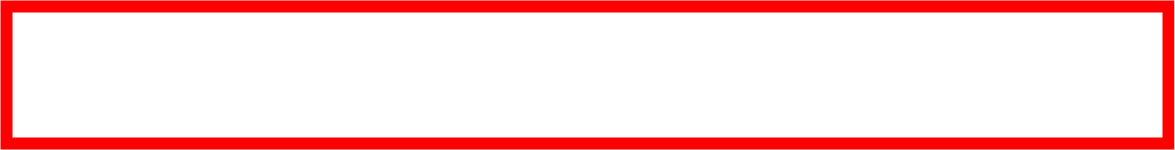 ‹#›
[Speaker Notes: Add text here]
Review Exercises
To avoid running out of fuel, determine the usable capacity of your fuel tank and your boat’s rate of fuel consumption, and then:
Bring extra fuel in easy-to-store containers such as plastic milk jugs.
Plan to use 1/3 of the fuel to reach your destination, 1/3 to get home, and 1/3 for emergencies.
Plan on enough fuel to get to the next fuel dock.
Plan on 1/2 your tank to reach your destination and 1/2 to get home.
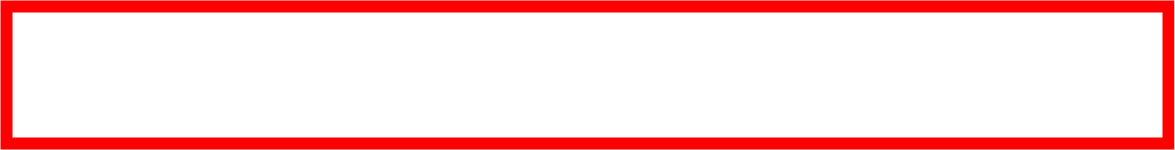 ‹#›
[Speaker Notes: Add text here]
Review Exercises
Before fueling your boat you should:
Turn off the engine and open all windows, ports, doors, and other openings.
Turn off the engine and close all windows, ports, doors, and other openings.
Turn on the engine and open all windows, ports, doors, and other openings.
Turn on the engine and close all windows, ports, doors, and other openings.
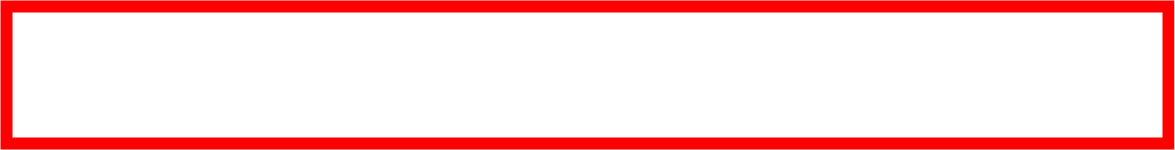 ‹#›
[Speaker Notes: Add text here]
Review Exercises
Where should your trailer be located while you prepare to launch your vessel?
On your driveway at home.
In front of a vessel being launched.
In the water at the boat ramp.
Well away from the boat ramp.
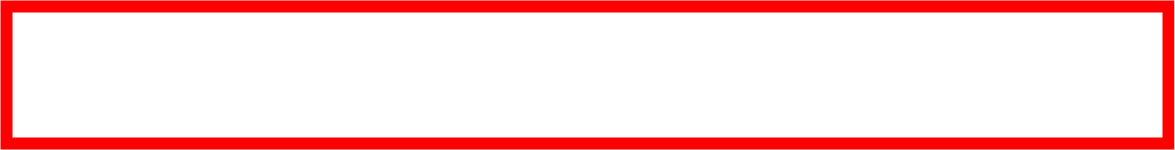 ‹#›
[Speaker Notes: Add text here]
Review Exercises
Which of these should you leave with a friend or relative before taking your boat on the water?
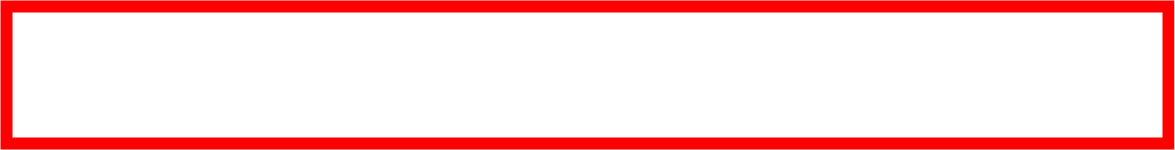 Float plan for your trip.
Insurance policy.
Operator’s license.
Vessel registration.
‹#›
[Speaker Notes: Add text here]
Review Exercises
It is important that the trailer have sufficient weight-carrying ability to:
Hold the boat, gear, and all passengers in it when on the road.
Keep the trailer on the road surface when traveling at very high speeds.
Carry just the weight of the boat.
Support the boat, motor, fuel, and all gear you plan 	to carry when on the road.
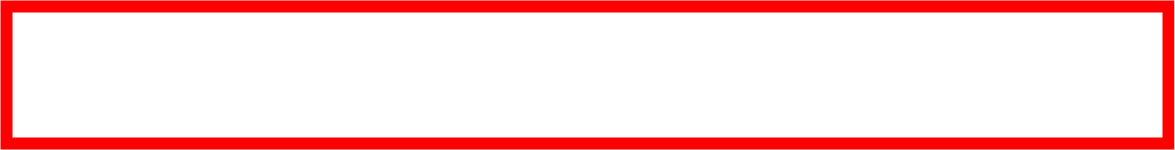 ‹#›
[Speaker Notes: Add text here]
End Chapter 2
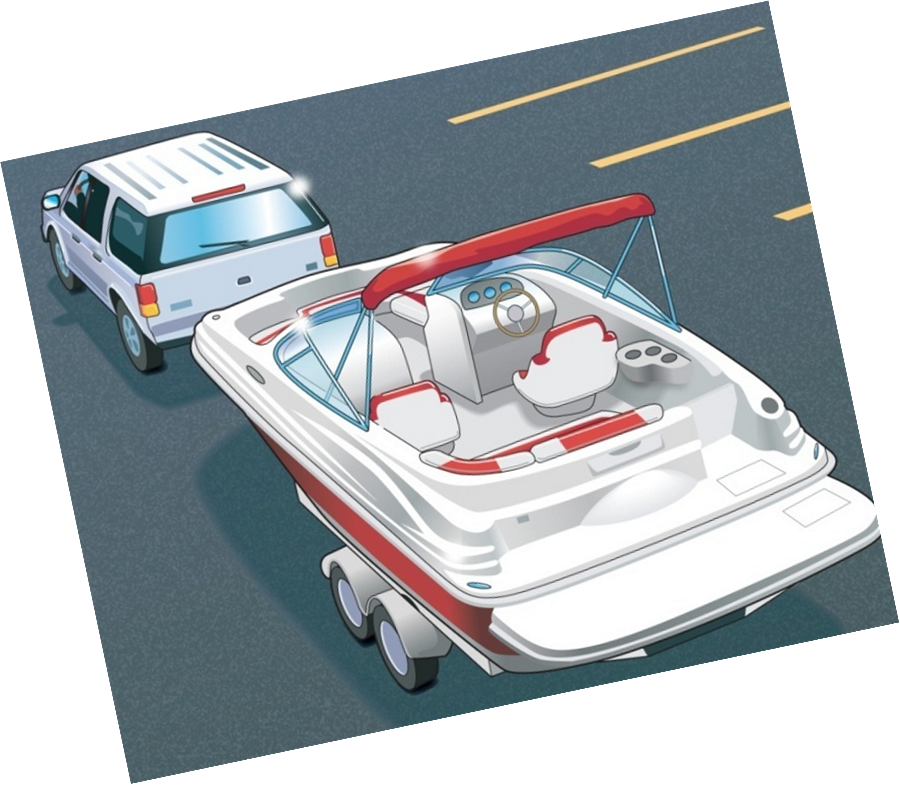 ‹#›
[Speaker Notes: Add text here]